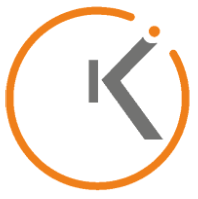 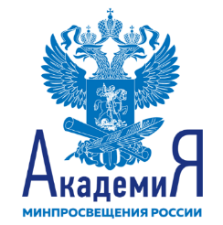 Регистрация на обучающей платформе Академии Минпросвещения России
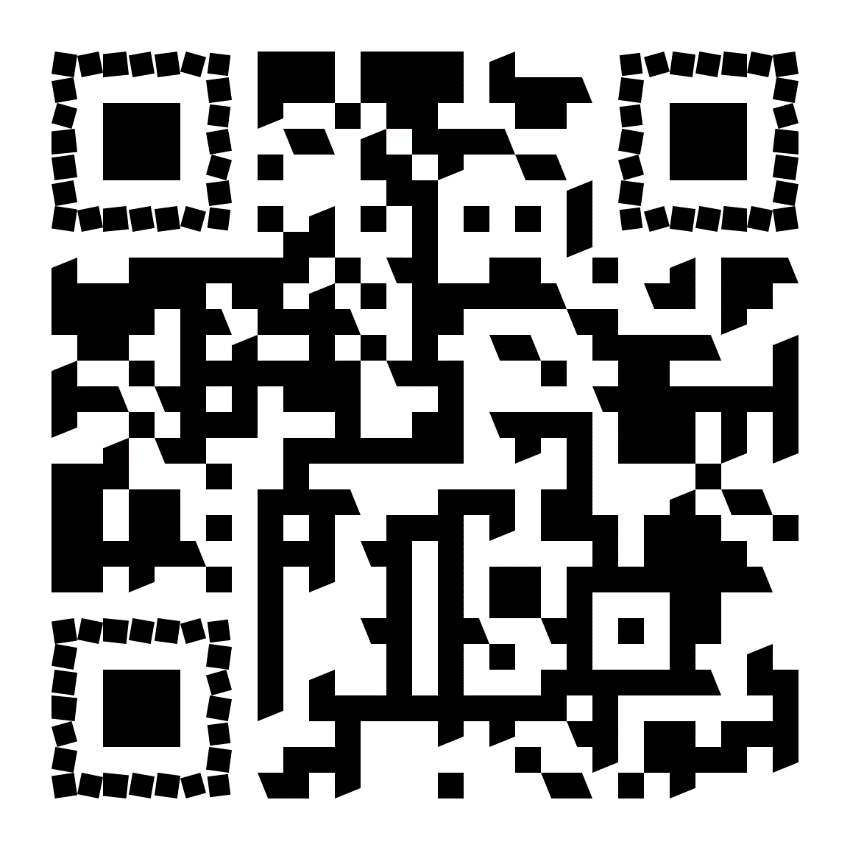 Для обучения по программам Академии Минпросвещения России необходима регистрация на их обучающей платформе «Цифровая экосистема ДПО».
QR-код
https://education.apkpro.ru/news/49
Инструкция по регистрации и заполнению профиля.
ссылка
[Speaker Notes: Каждый сотрудник системы образования имеет право проходить курсы повышения квалификации на платформе Академия Минпросвещения, в том числе педагоги-наставники.]
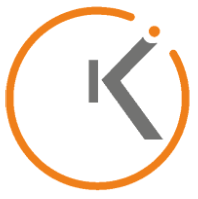 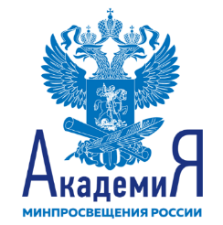 Витрина курсов Академии Минпросвещения России
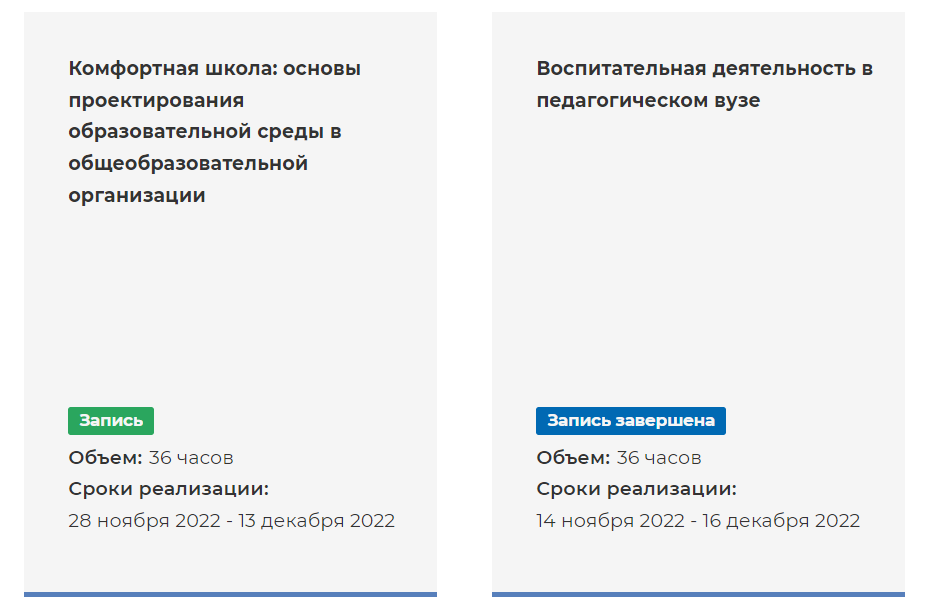 Выбор программы повышения квалификации осуществляется на сайте Академии Минпросвещения России
Витрина курсов
1
Записаться можно только на открытые курсы
https://apkpro.ru/programmy/#all
Социальный заказ
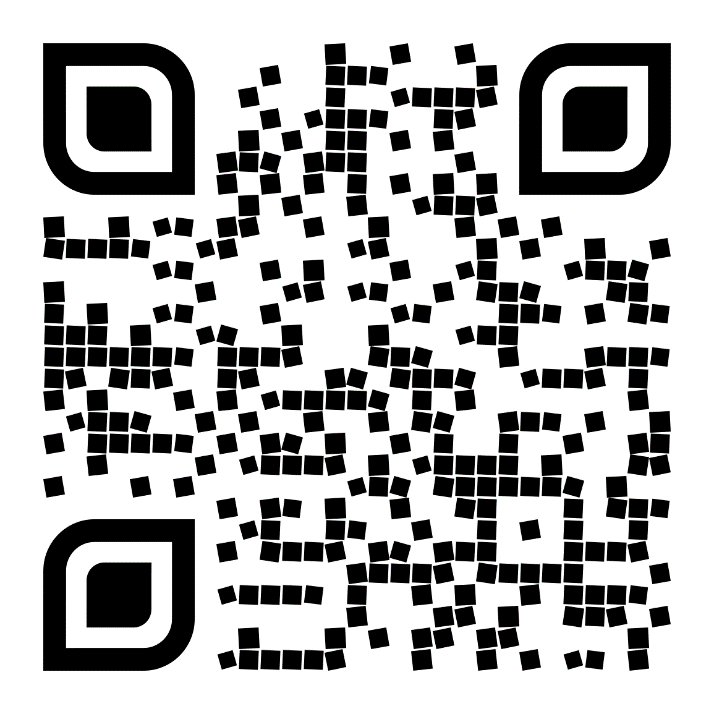 2
ссылка
Национальный проект «Образование»
Однако вы можете обнаружить другие открытые курсы в своём личном кабинете
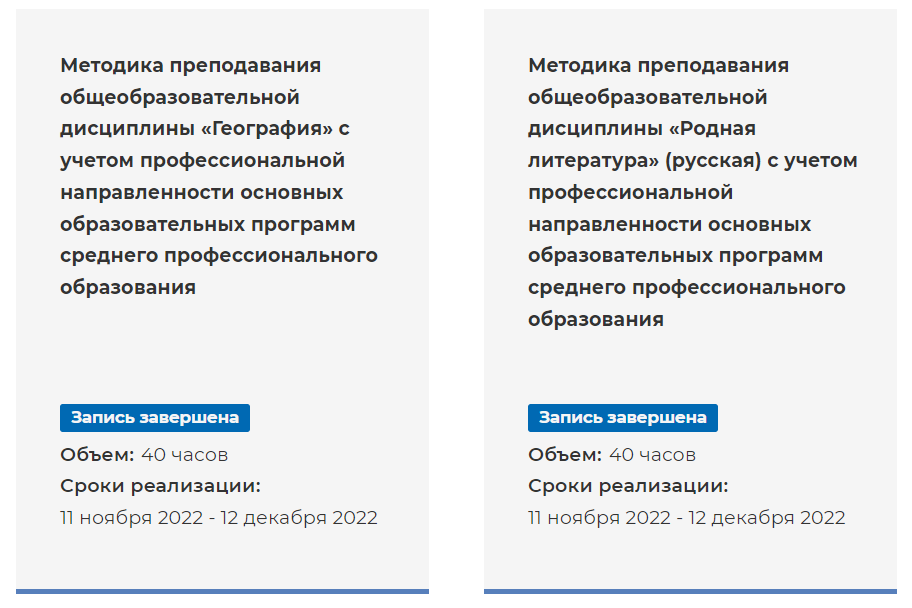 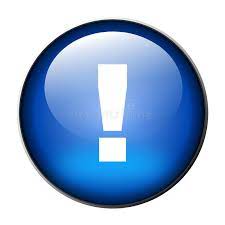 Обновление содержания общего образования
QR-код
Государственная политика обеспечения глобальной конкурентоспособности российского образования
Витрина курсов
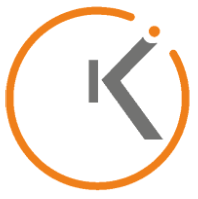 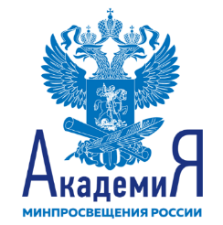 Дашборд в личном кабинете слушателя
Также вы можете записаться на курсы, расположенные в вашем личном кабинете. Для этого нужно зайти в «дашборд», нажать на кнопку «+ Выбрать курс»
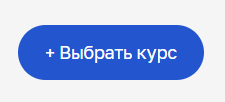 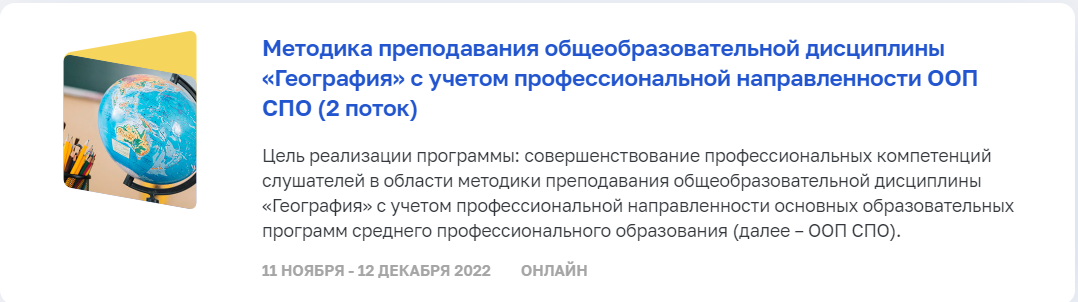 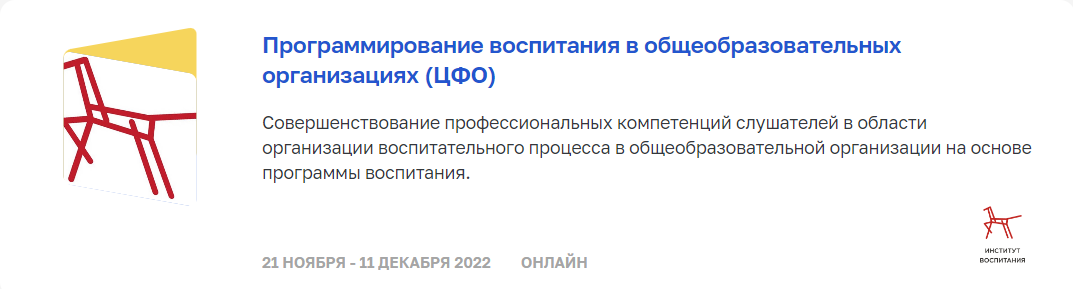 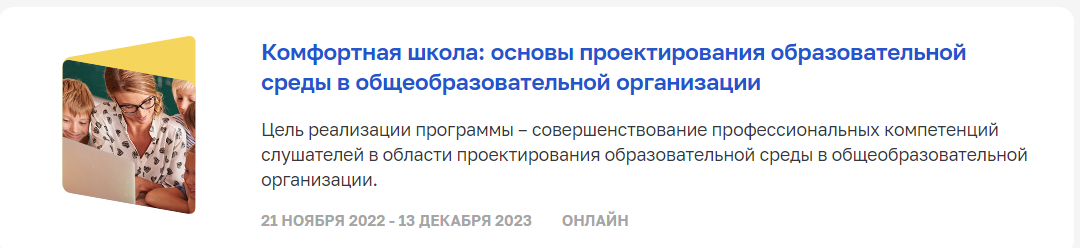 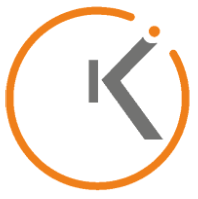 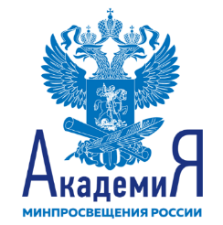 Самостоятельная запись (самозапись) или запись посредством регионального координатора?
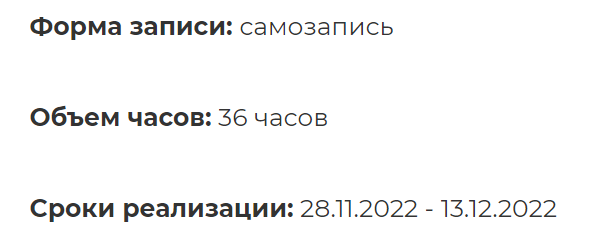 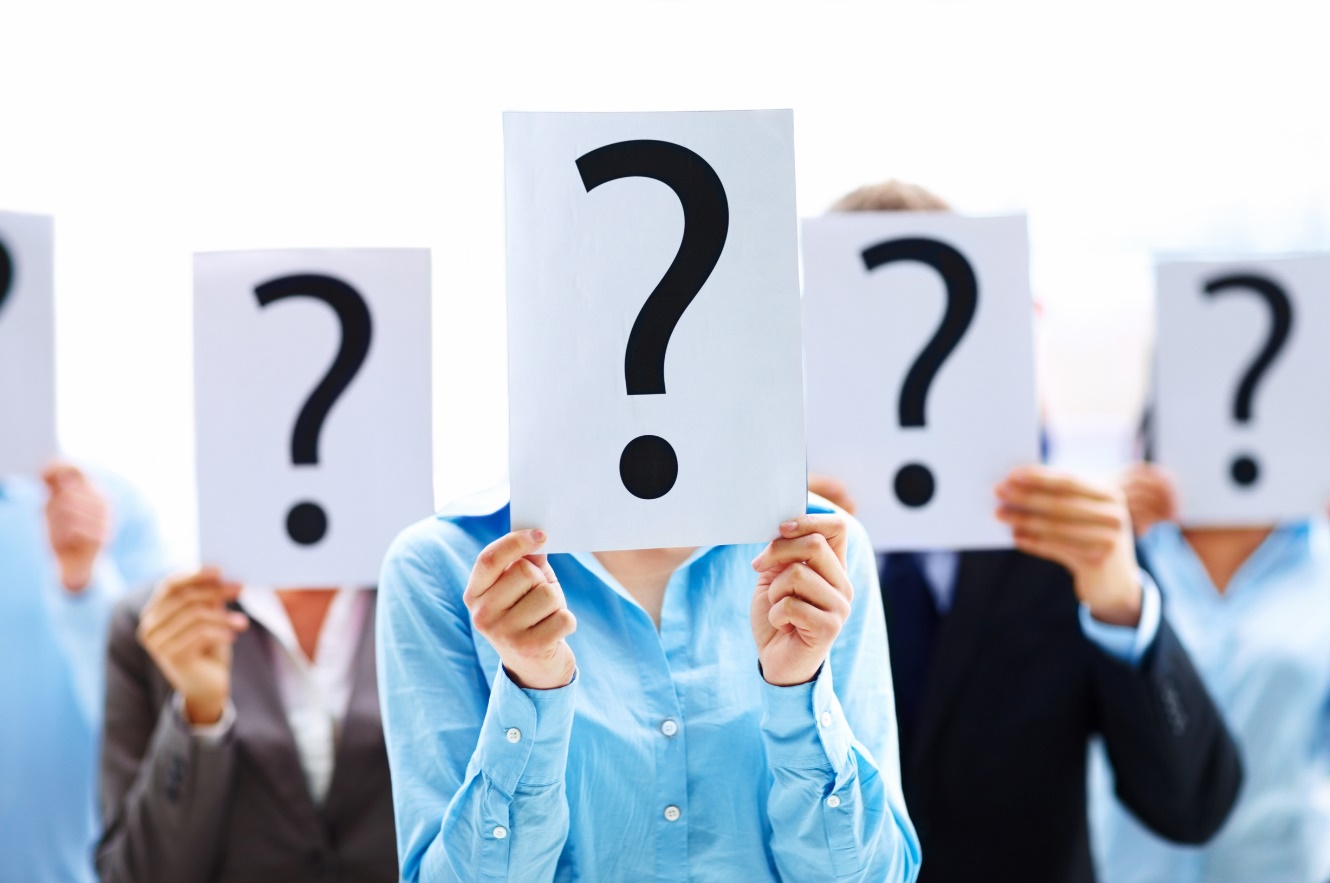 VS
Региональный координатор программ Академии Минпросвещения
Запись на курсы посредством регионального координатора
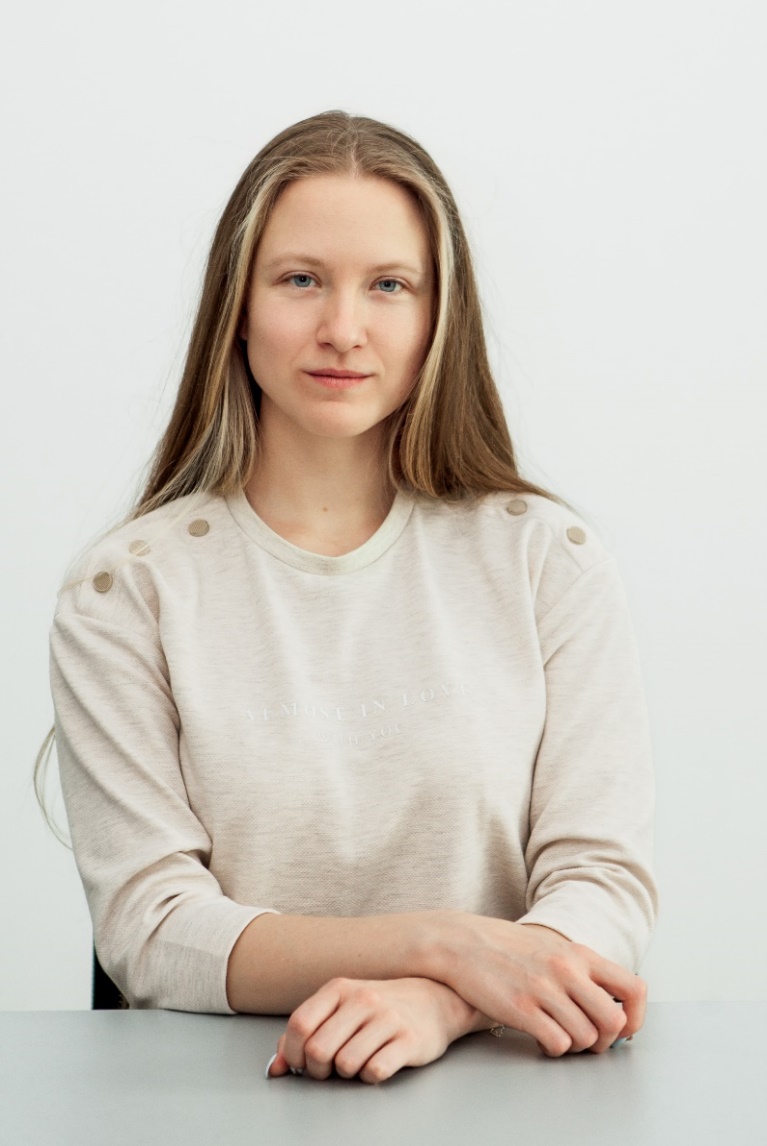 Академия Минпросвещения России реализует ряд курсов, на которые слушатель не может записаться самостоятельно
Если слушатель не получил уведомление о наборе на курс от администрации школы, он может напрямую обратиться к региональному координатору, увидев курс на витрине курсов
При появлении таких курсов региональный координатор оповещает муниципальных координаторов (представителей управлений образования МО)
Муниципальный координатор уведомляет администрацию школы
Аверина Софья Михайловнаэл. адрес: s.averina@koiro.edu.ruтел.: 8 (4012) 578-314ГАУ КО ДПО «КОИРО»
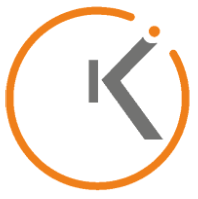 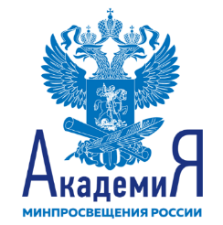 Выдача удостоверений осуществляется
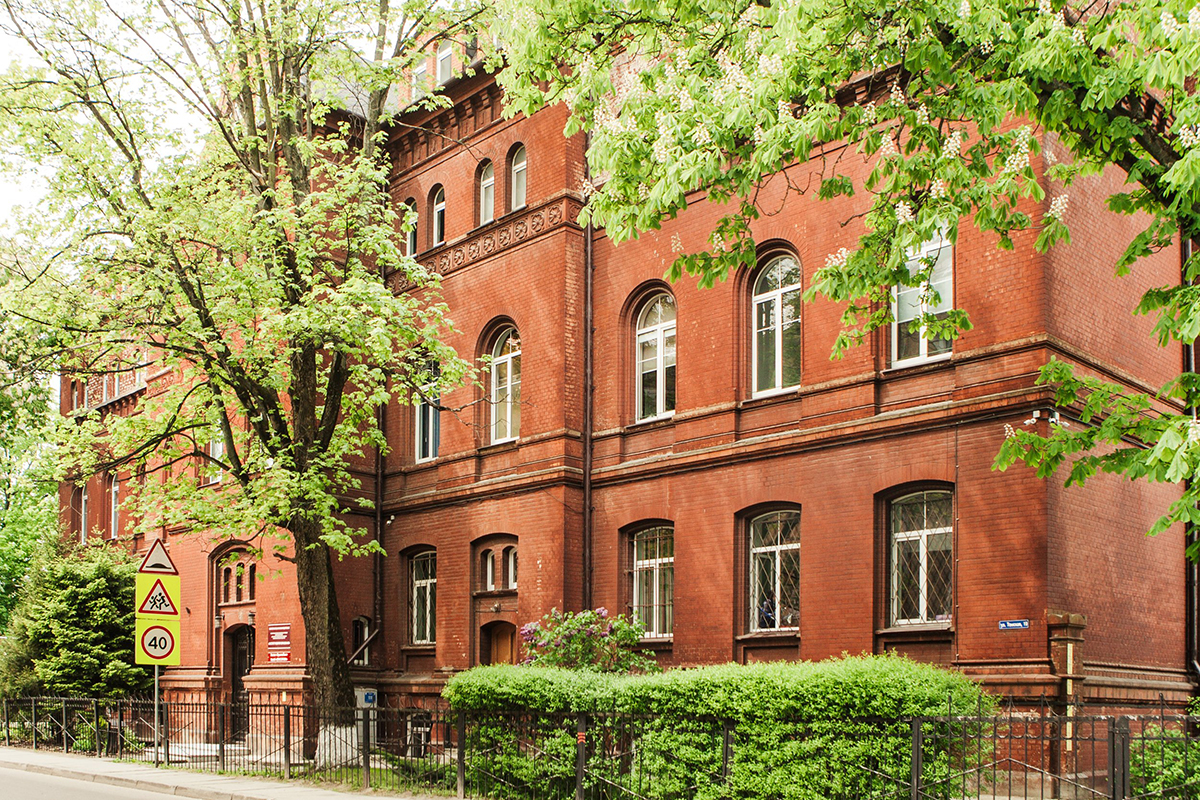 По адресу:г. Калининград, ул. Томская, д. 19, каб. 109-110
Режим работы: с понедельника по пятницу с 9:00 до 18:00 (с 13:00 до 14:00 обеденный перерыв)